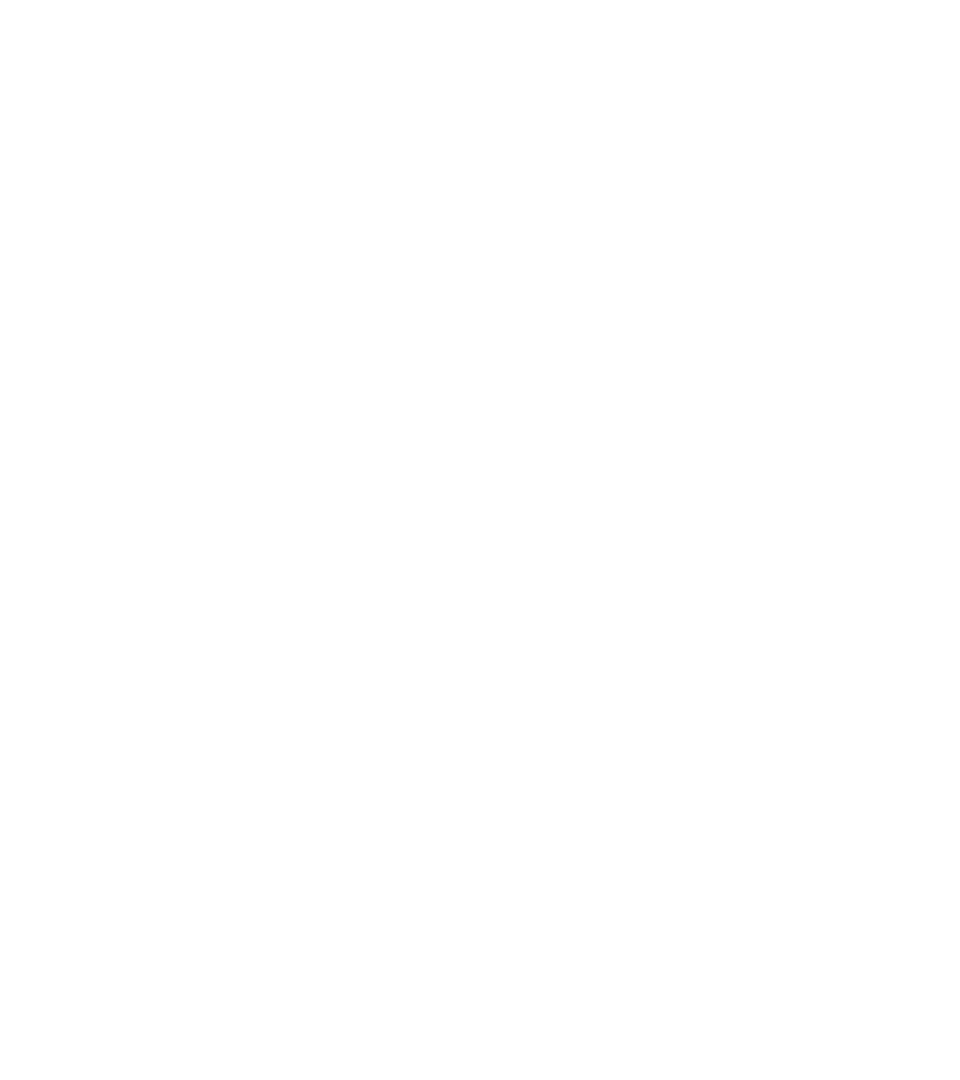 Мастер класс
«Погружение в образовательное событие»

Фефелова О.Ю.,
учитель математики МБОУ СОШ № 12 г. Новоалтайска
Рубцова Т. Г., 
учитель МБОУ Калманская СОШ им. Г. А. Ударцева


Барнаул, 29.08.2023
Образовательное событие – это такое мероприятие, в результате которого что-то происходит в ребенке, развивает его.
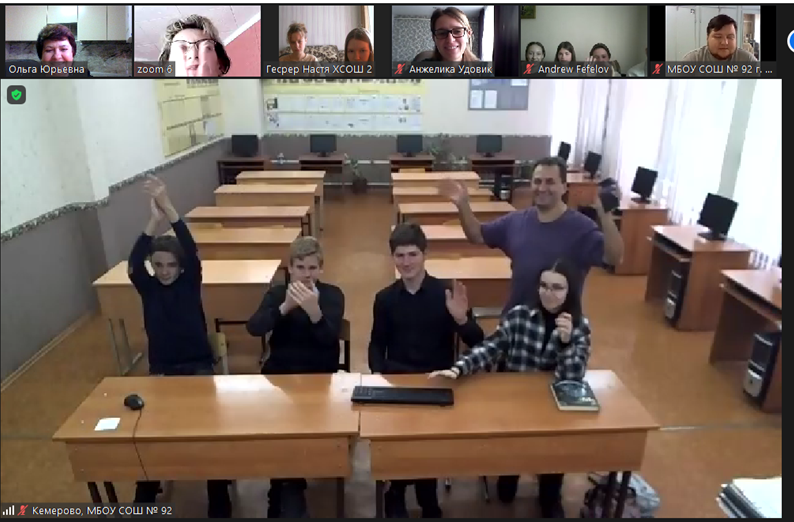 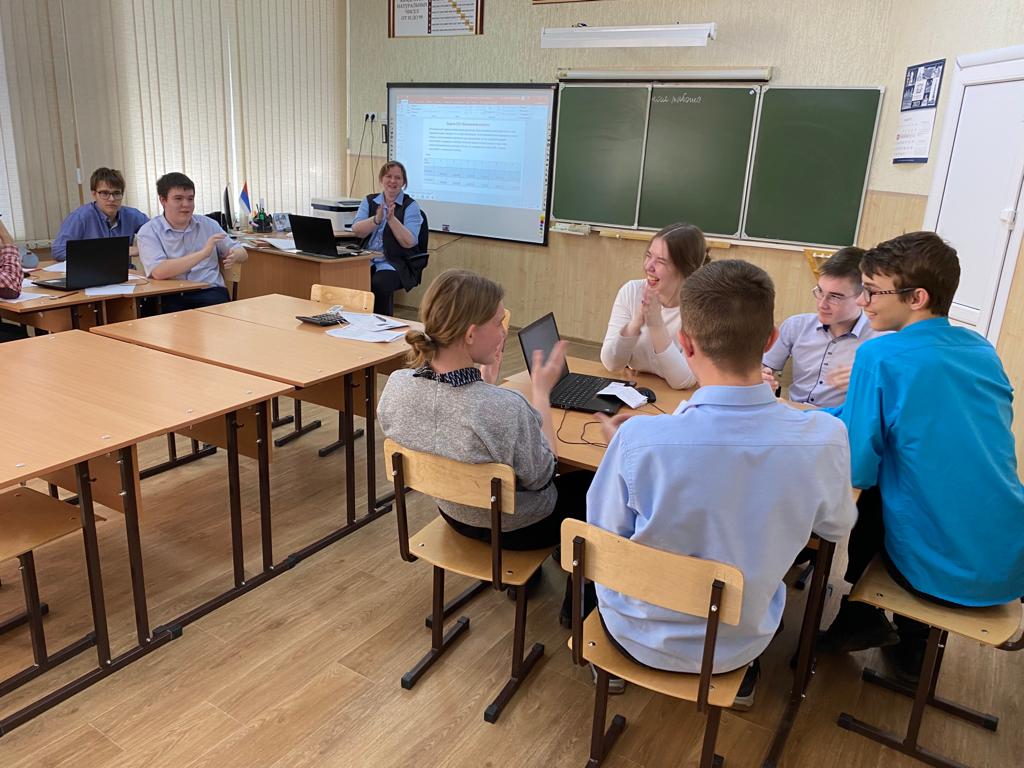 Подготовка образовательного события
Отбор задач: Институт Стратегии Развития Образования РАО http://skiv.instrao.ru/bank-zadaniy/matematicheskaya-gramotnost/ 
 распределение обязанностей между организаторами и ведущими;
составление презентации; 
определение команды экспертов, наблюдателей;
 проведение технических проб по подключению на платформу команд, наблюдателей, экспертов (или распечатывание раздаточного материала)
Этапы проведения образовательного события
Этап постановки задач;
Этап погружения;
Этап интерпретации полученных знаний;
Этап подведения итогов образовательного события (устный обмен мнениями, выделение наиболее простых и сложных задач, объявление победителей, озвучивание пожеланий на будущее).
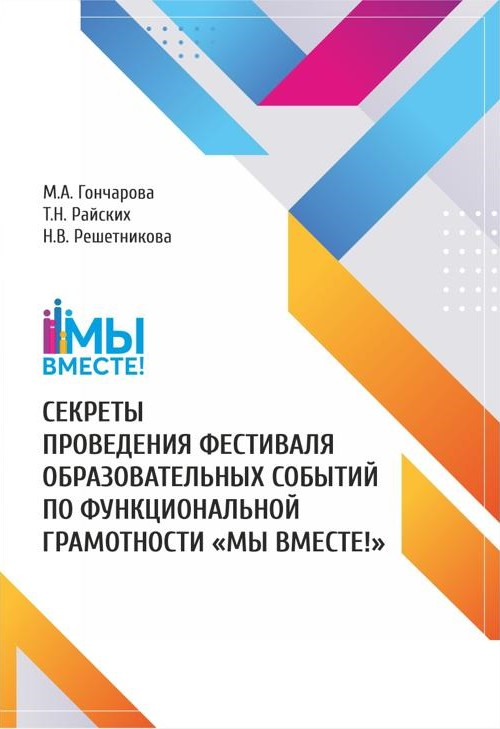 «Секреты фестиваля образовательных событий по функциональной грамотности «Мы вместе!»: учебно-методическое пособие / М.А. Гончарова, Т.Н. Райских, Н.В.  Решетникова., 
https://iro22.ru/wp-content/uploads/2023/08/sekrety-provedenija-festivalja_utv01.pdf
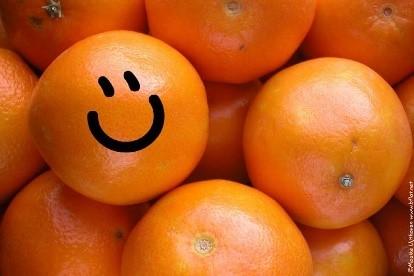 Образовательное событие«Давайте порешаем»
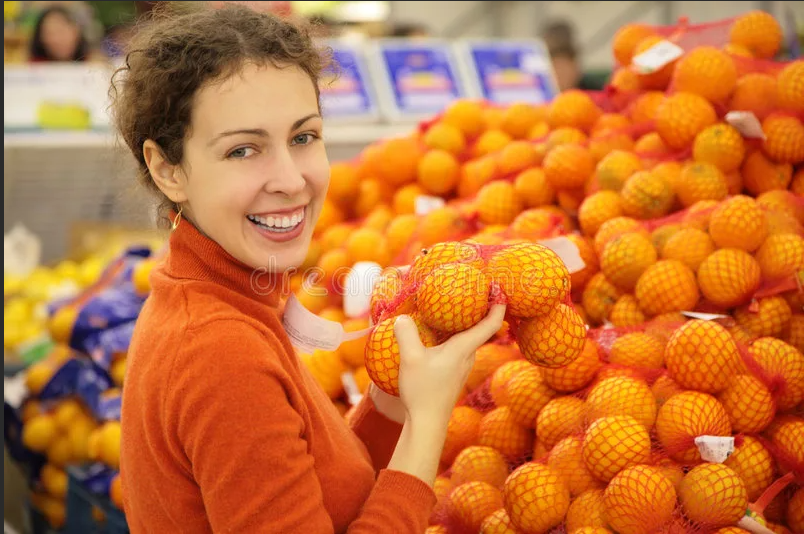 Алтайский край
29.08.2023
Такая организация работы мотивирует ребят к изучению математики, демонстрирует роль математики при решении жизненных ситуаций, формирует функциональную математическую грамотность.
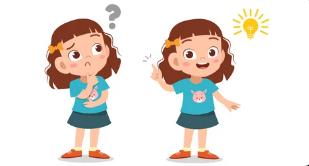